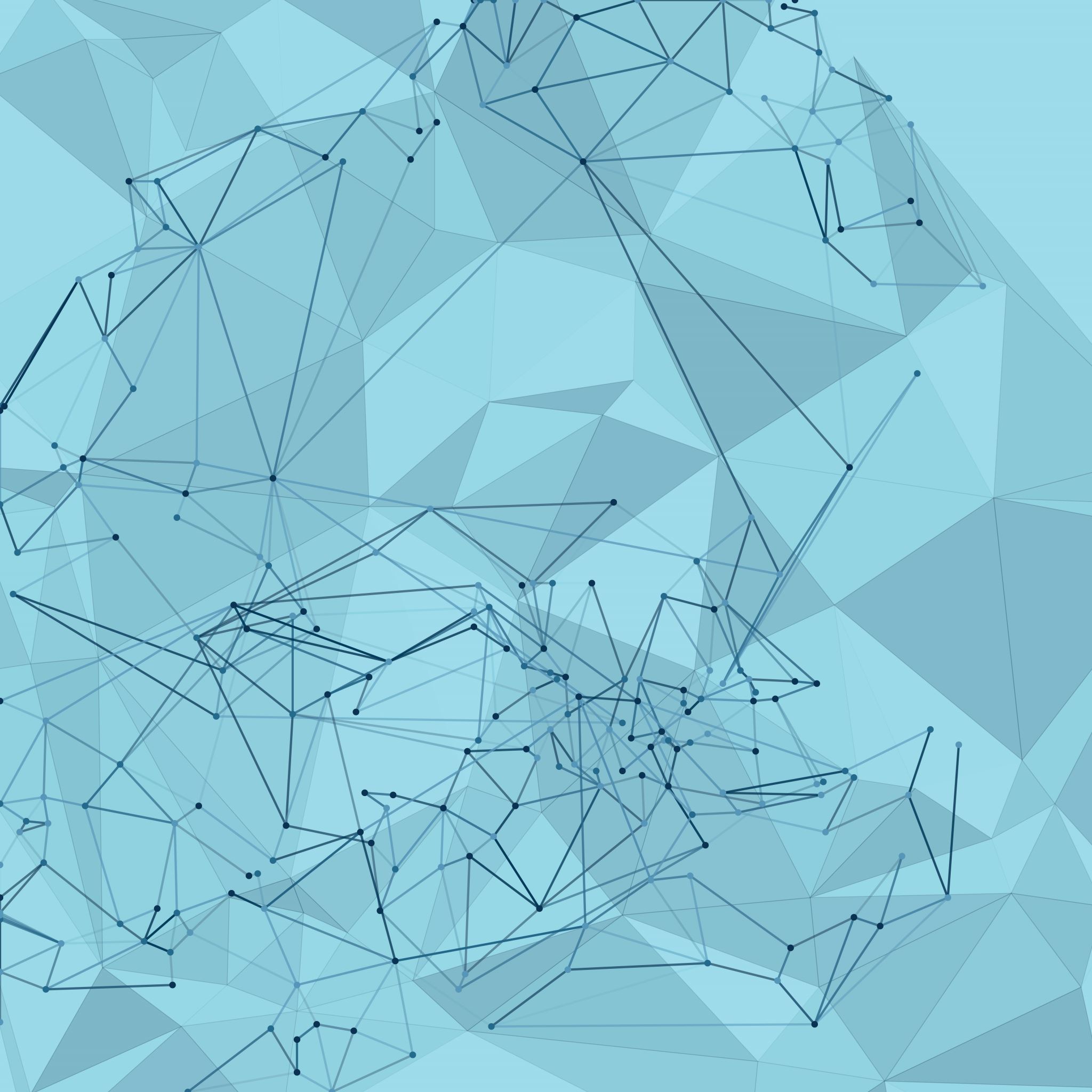 Funciones ejecutivas y su vínculo con la comprensión y la producción de textos.
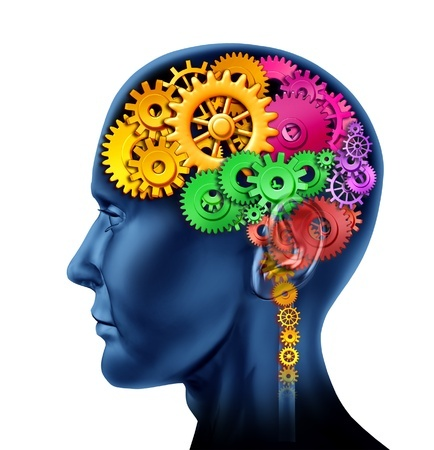 Desarrollo de Habilidades Lingüística en el contexto de la Neurodiversidad
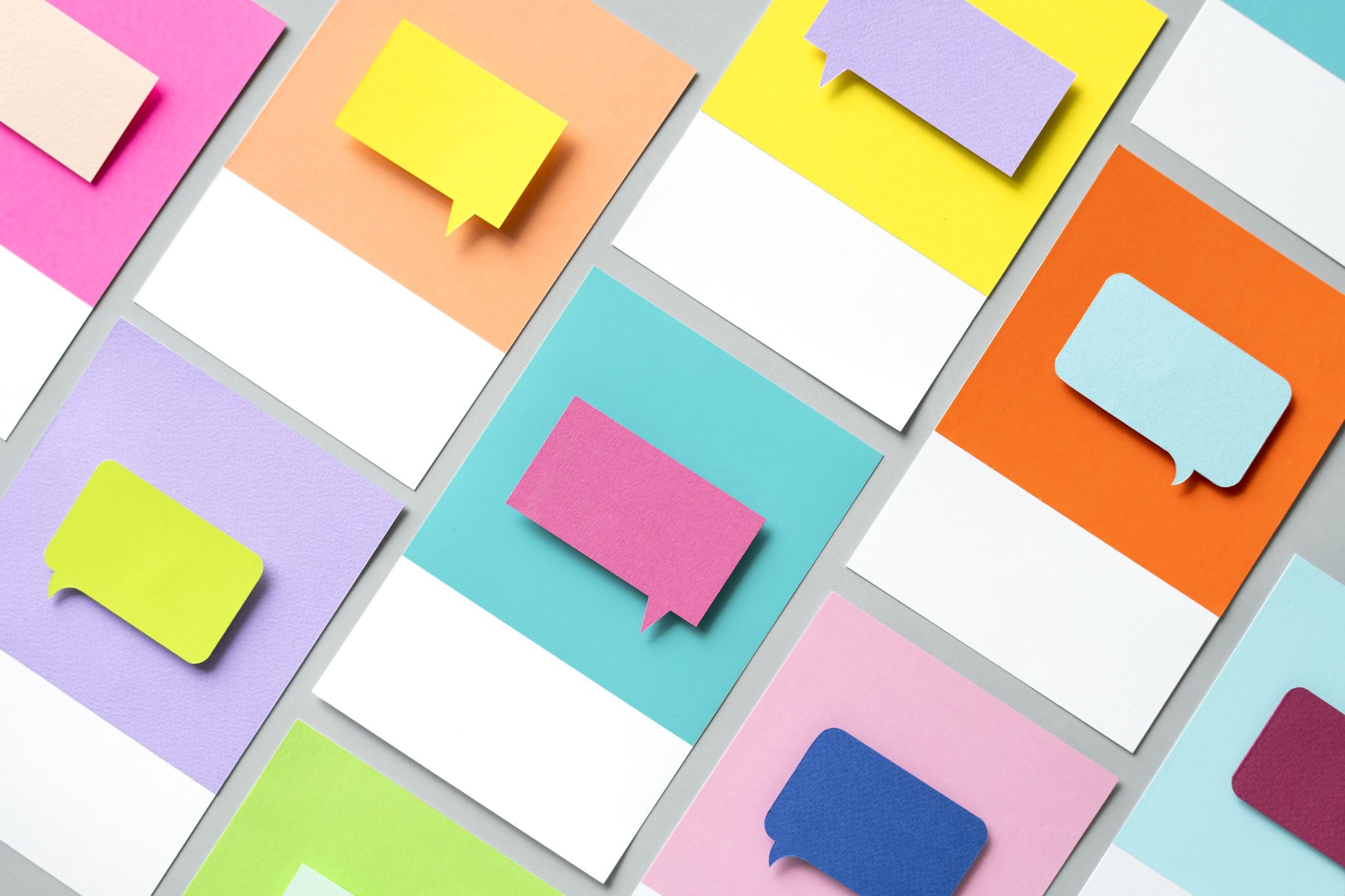 Objetivos
Comprender los procesos cognitivos vinculados con la comprensión y la producción de textos.

Analizar la vinculación entre los procesos y algunas tareas de comprensión y producción.
Recordemos algunas de las funciones ejecutivas.
La Memoria de trabajo (Working memory)
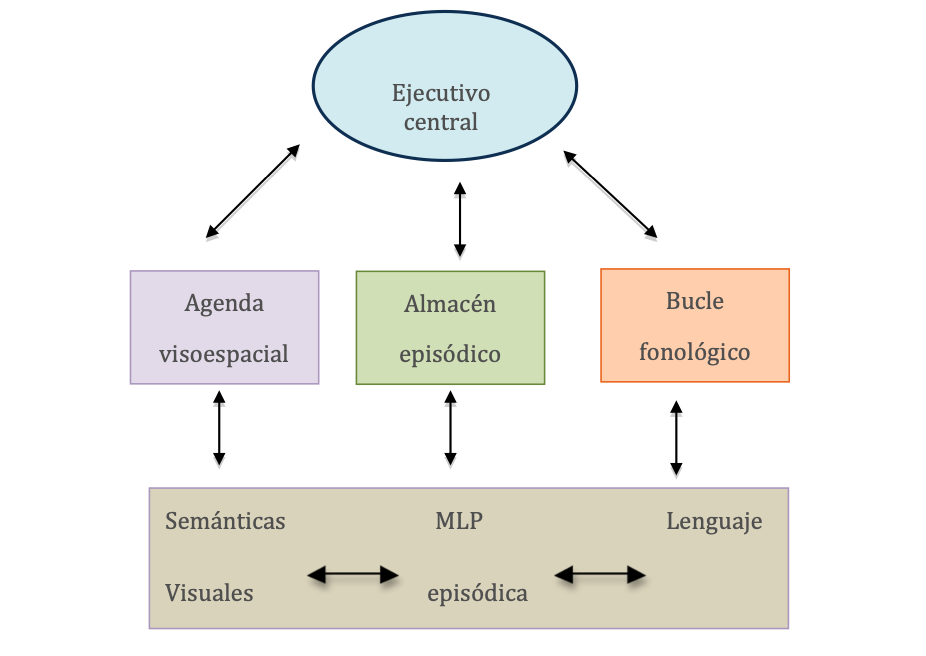 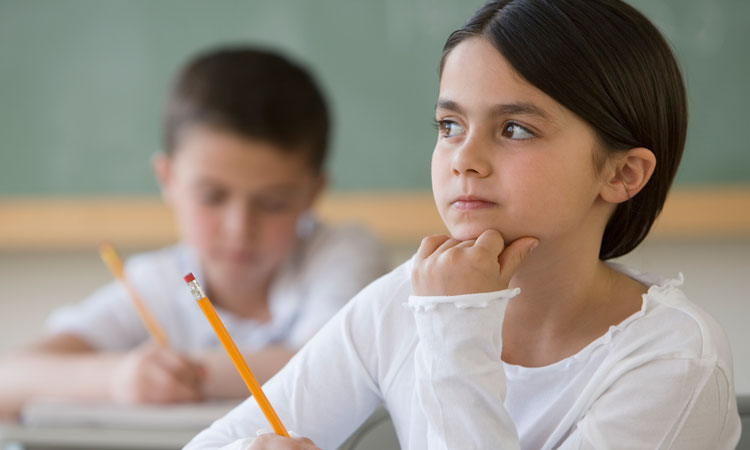 La Atención
Sostenida
Dividida
Selectiva
Recordemos algunas de las funciones ejecutivas.
La Flexibilidad Cognitiva
La Planificación
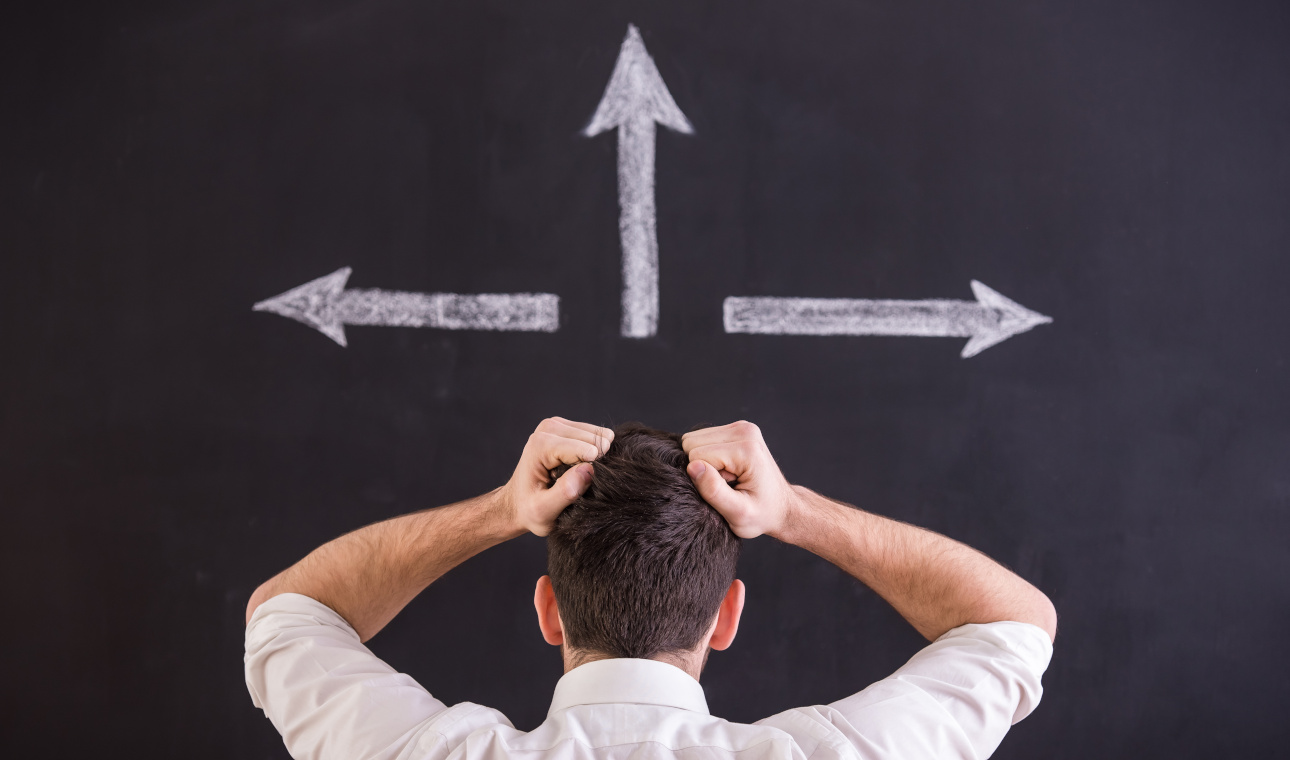 Modelo de Construcción- Integración (Van Dijk y Kintsch, 1978)
Memoria de Trabajo
Hacia una perspectiva psico-socio-bio-lingüística de la comprensión
Memoria a largo Plazo
Aprendizaje Significativo
Superestructura Textual
Coherencia global
Conocimientos del tema
Coherencia local (causa-consecuencia, problema-solución, correferencias)
Vivencias
Unidades léxico-sintácticas
Almacén episódico
Bucle fonológico
Agenda viso-espacial
Percepción-Atención-inhibición
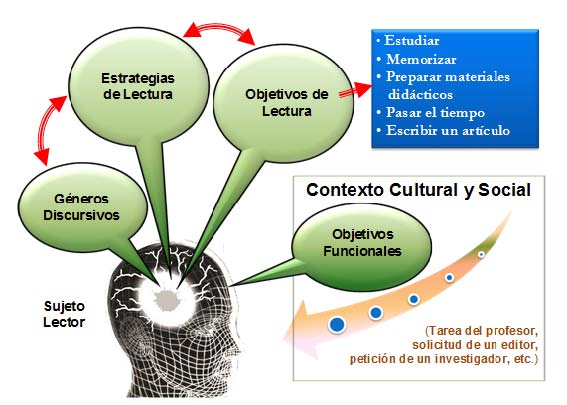 (Parodi, 2011)
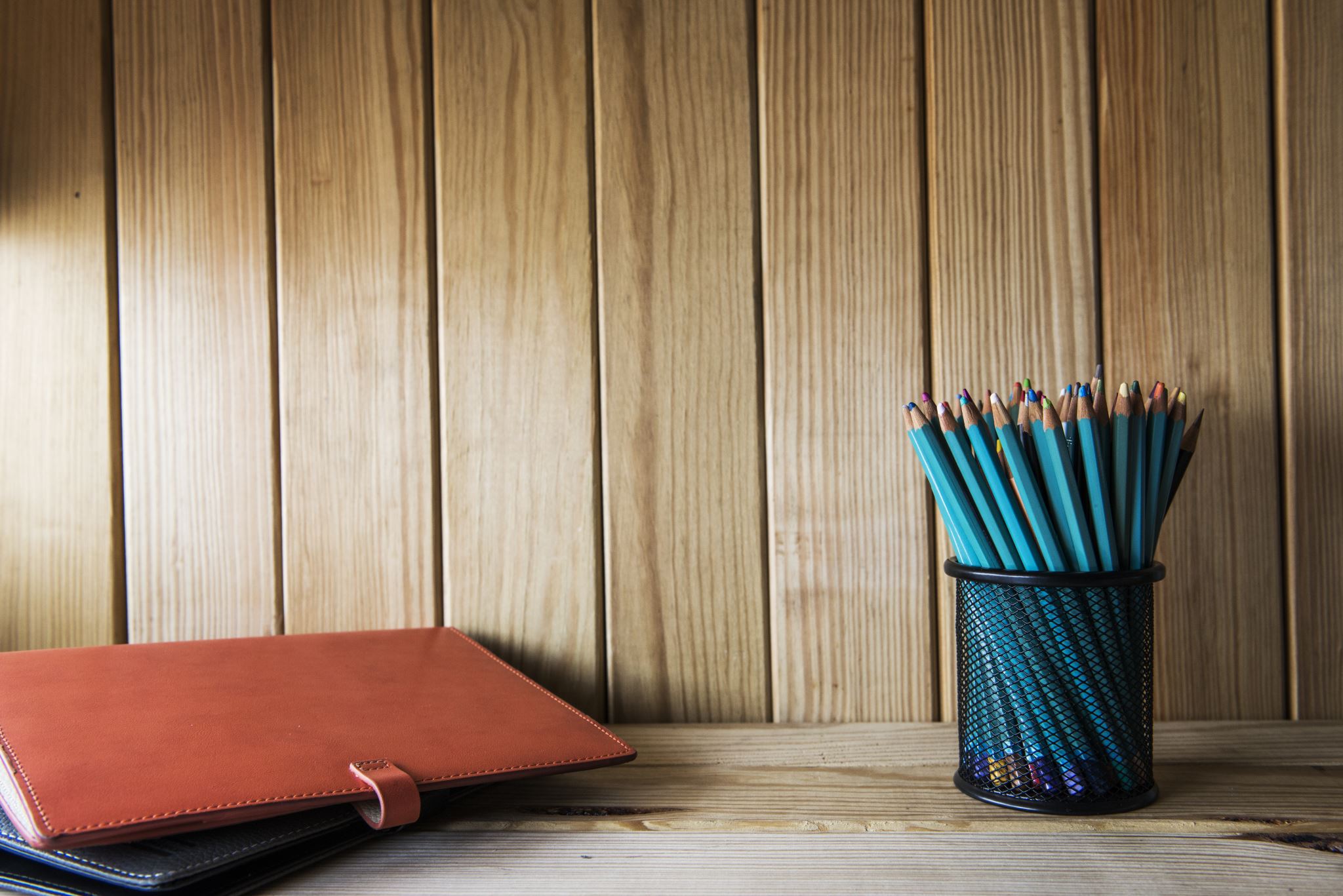 Implicancias pedagógicas:
Los profesores deben seleccionar los textos de lectura teniendo en cuenta los conocimientos previos de sus alumnos, para que éstos sean capaces de crear modelos de la situación ricos que les permitan aplicar los conocimientos adquiridos en otras situaciones de aprendizaje. Por ejemplo, cuando nuestros alumnos se enfrentan a nuevos contenidos resulta imprescindible seleccionar textos muy cohesivos, con gran variedad de ejemplos e imágenes asociadas al texto, lo que facilitará una adecuada representación situacional.
El alumnado generará mejores modelos de la situación si es capaz de utilizar estratégicamente su memoria de trabajo. En este sentido, el uso de técnicas de síntesis como el resumen y el mapa conceptual permiten descargar sobre el papel la información de manera que el lector, al no tener que recuperarlas, ahorra recursos mentales que puede invertir en realizar las inferencias necesarias para mejorar su representación situacional. 
 Los alumnos deben aprender, y los profesores deben enseñar a utilizar apropiadamente esas técnicas de síntesis tomando como referencia el modelo CI. Concretamente, a la hora de poner en marcha técnicas como el resumen o el mapa conceptual será imprescindible recorrer un proceso instructivo adecuado que les lleve a usar la super- estructura sobre la microestructura para extraer la macroestructura de los textos con los que trabajan.
(Flower y Hayes, 1980)
Referencias bibliográficas
Flower, L. y Hayes, J.R. (1980): `The dynamics of composing:making plans and juggling contrataits". En Gregg L.W. y Stenberg, E.R. (eds): Cognitive Processes in Writing. Hillsdale, N.J.: Erlbaum 
Kintsch, Walter y Teun Adrianus van Dijk (1978), “Toward a Model of Text Comprehension and Production”, Psychological Review, vol. 85, núm. 5, pp. 363-394. 
Parodi, G. (2011). La Teoría de la Comunicabilidad: Notas para una concepción integral de la comprensión de textos escritos. Revista Signos, 44(76), 145-167.